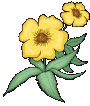 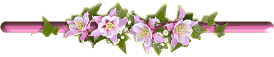 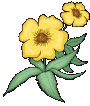 ỦY BAN NHÂN DÂN QUẬN 11
TRƯỜNG MẦM NON PHƯỜNG 5
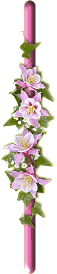 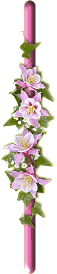 PHÁT TRIỂN NGÔN NGỮ
LỚP: 5-6 TUỔI ( LÁ 2)
Đề tài : TỪ KHÁI QUÁT
Giáo viên : Phạm Thị Xuân Mai
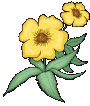 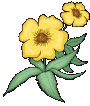 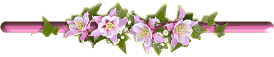 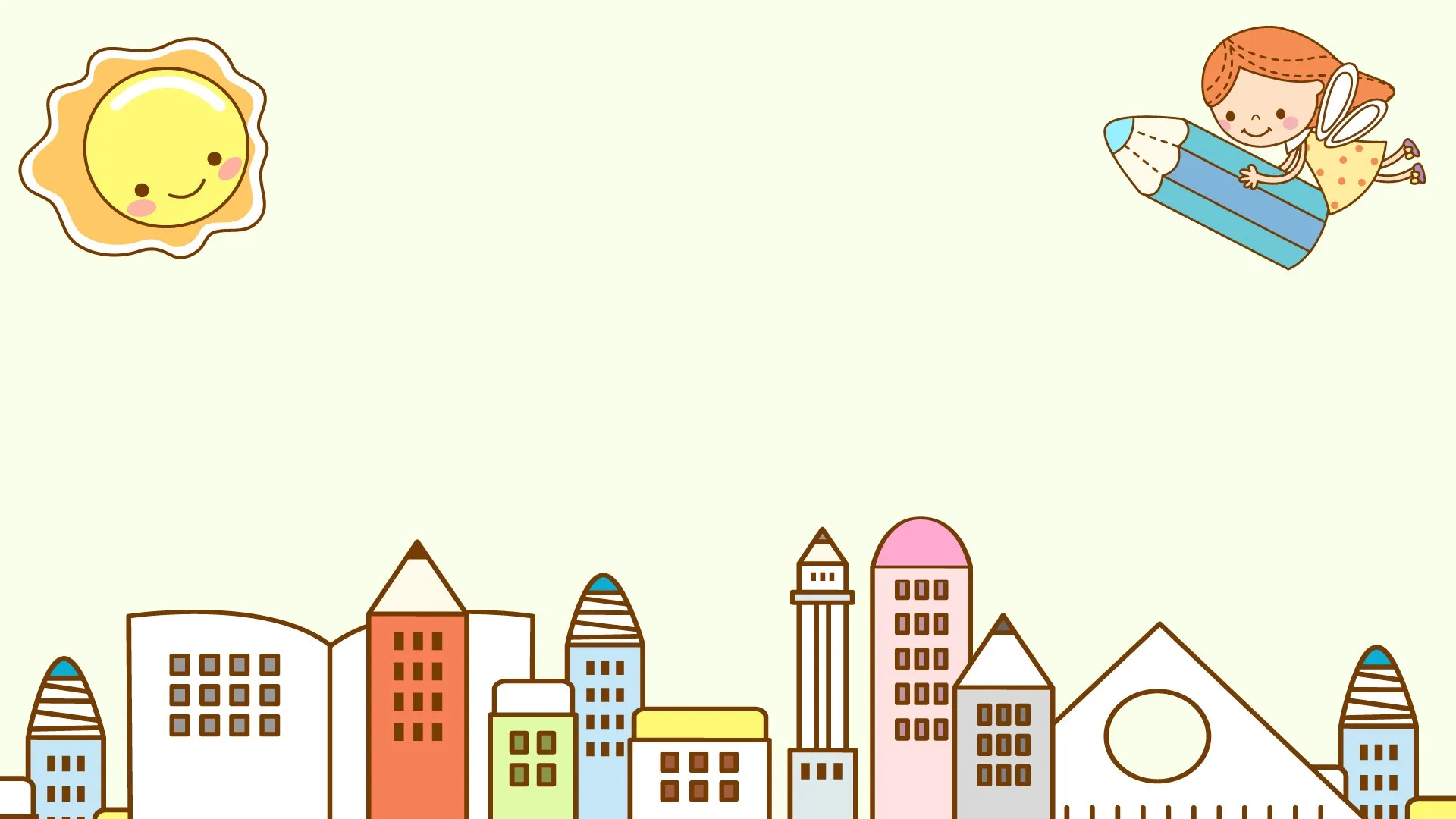 MỤC ĐÍCH YÊU CẦU: - Trẻ hiểu nghĩa các từ khái quát: Đồ dùng học tập, đồ dùng ăn uống, đồ dùng nhà bếp…
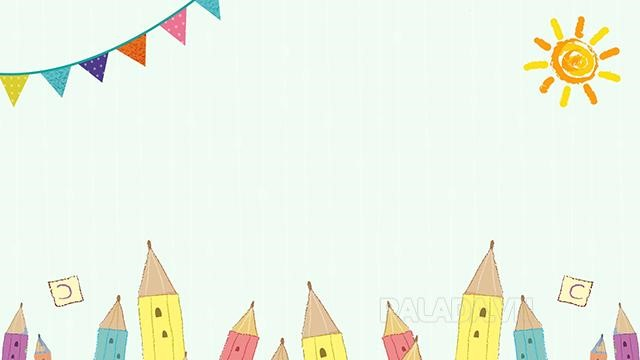 HOẠT ĐỘNG 1:
TÌM TỪ KHÁI QUÁT CHO CÁC ĐỒ DÙNG
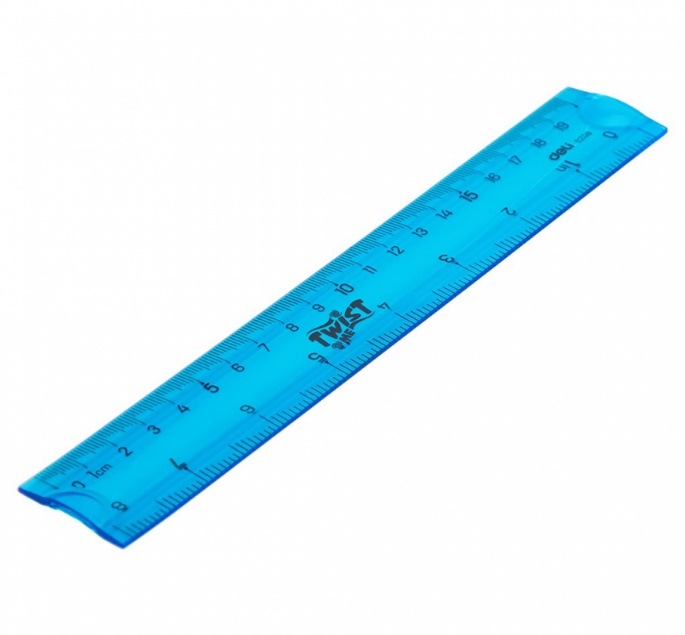 ĐỒ DÙNG HỌC TẬP
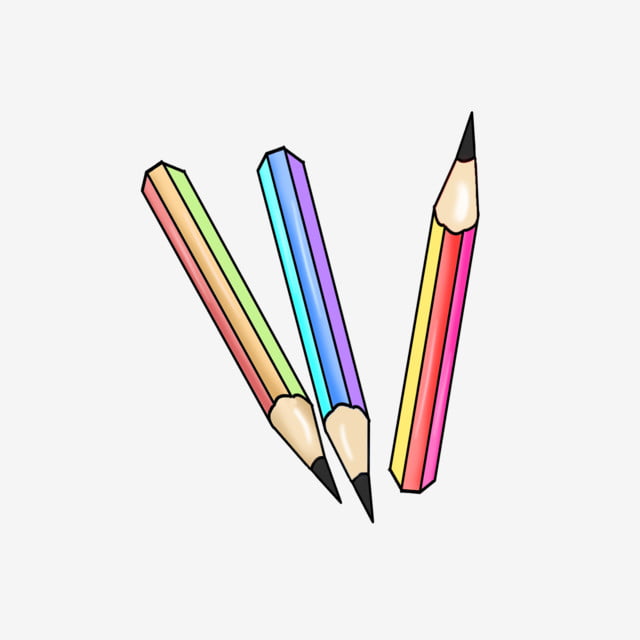 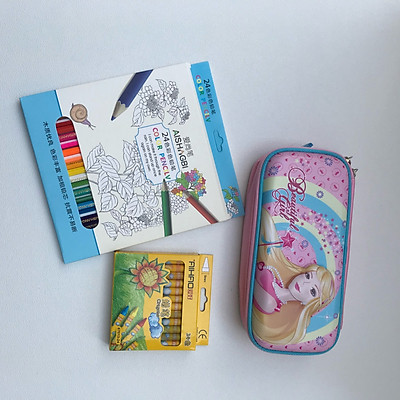 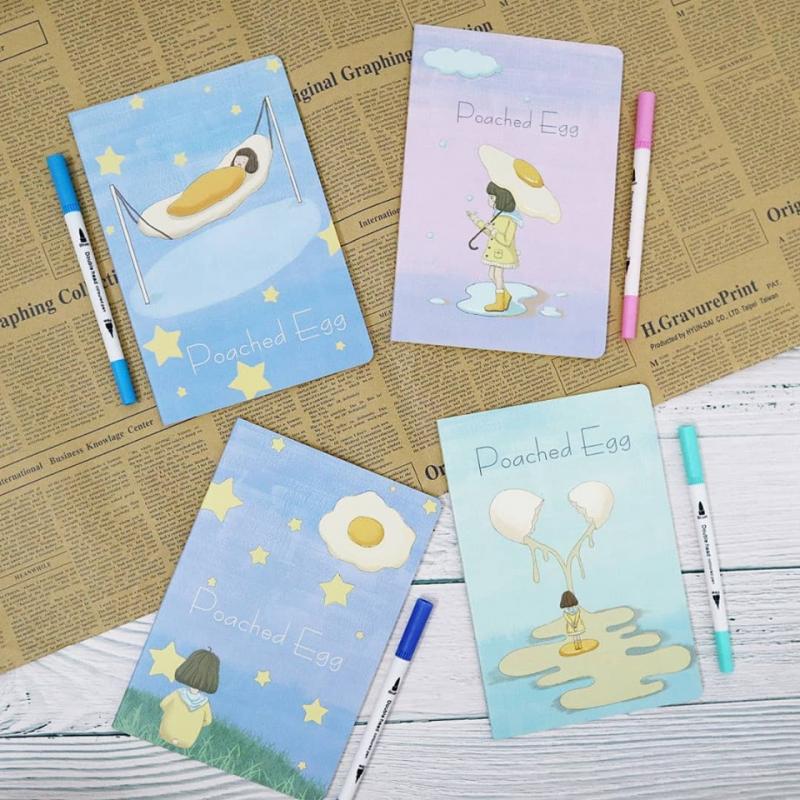 ĐỒ DÙNG ĂN UỐNG
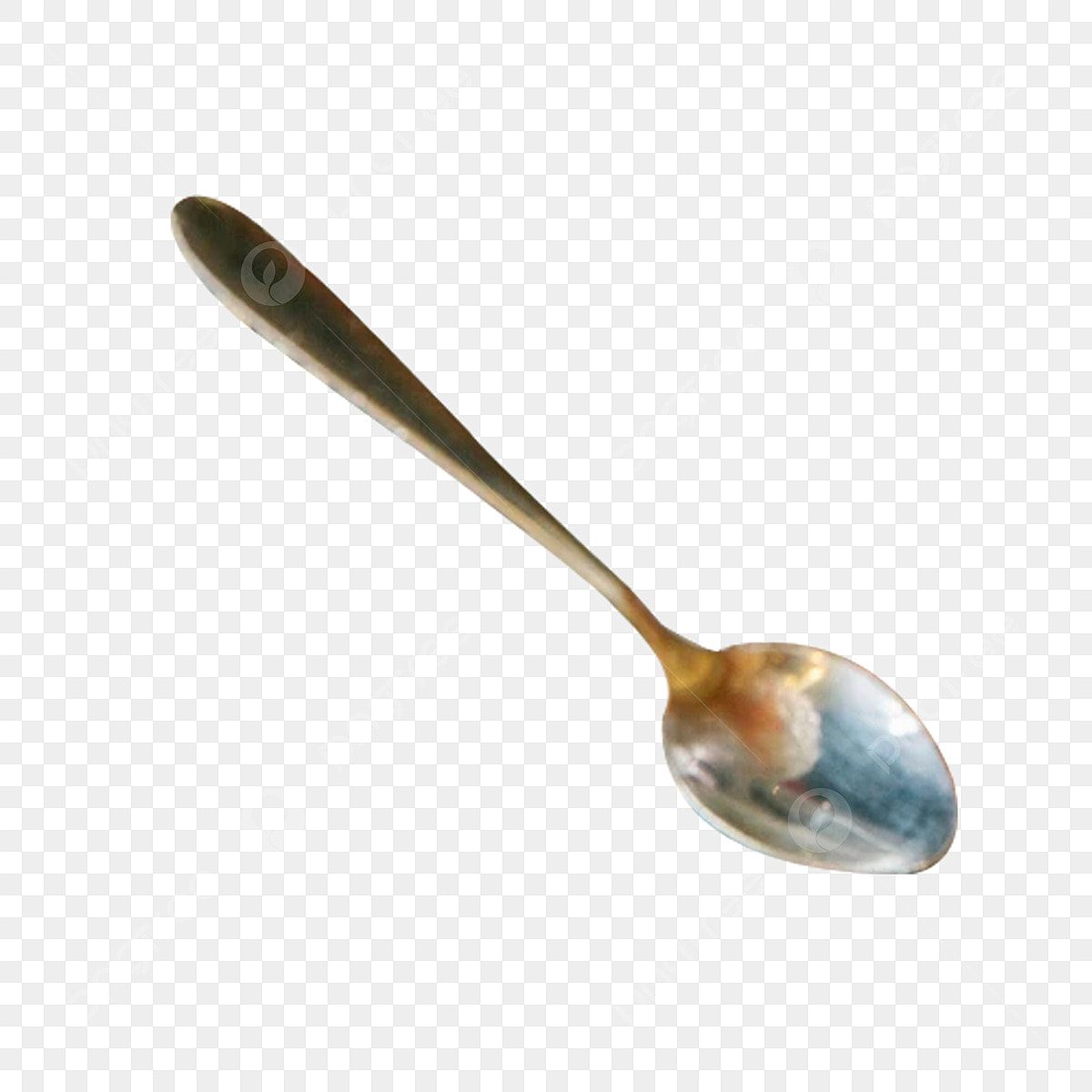 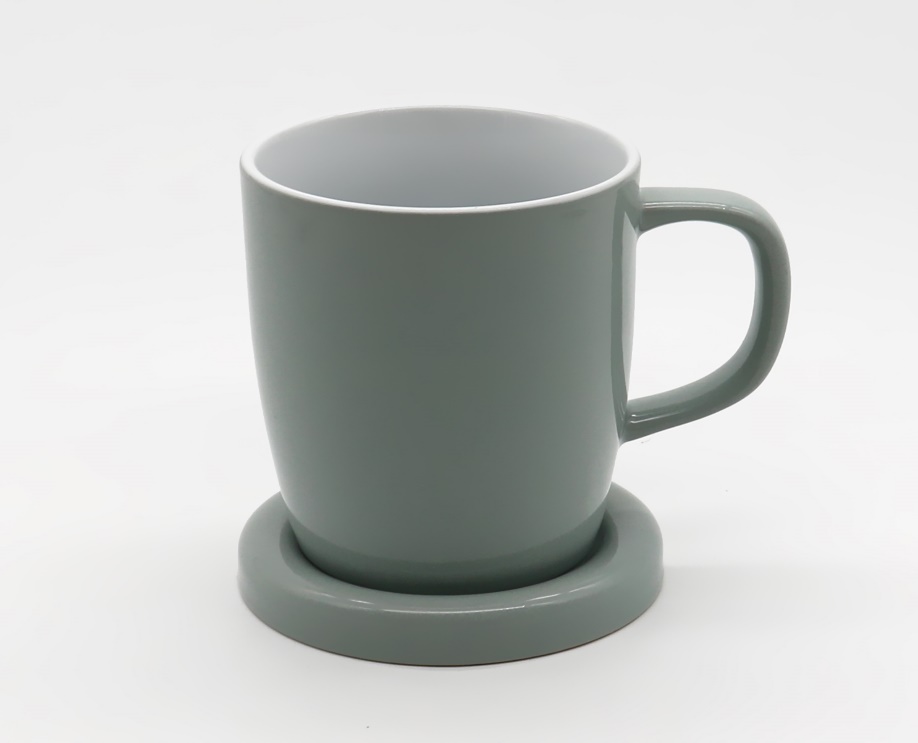 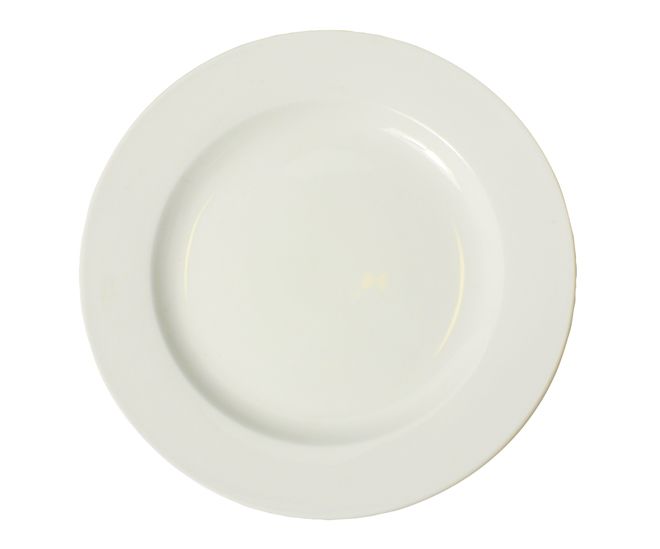 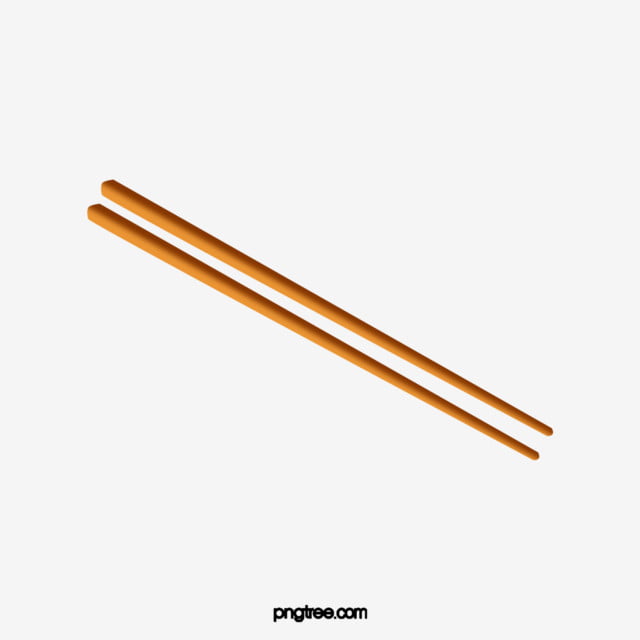 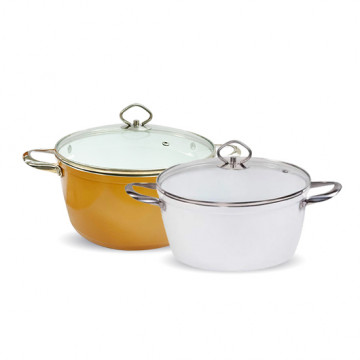 ĐỒ DÙNG NẤU ĂN
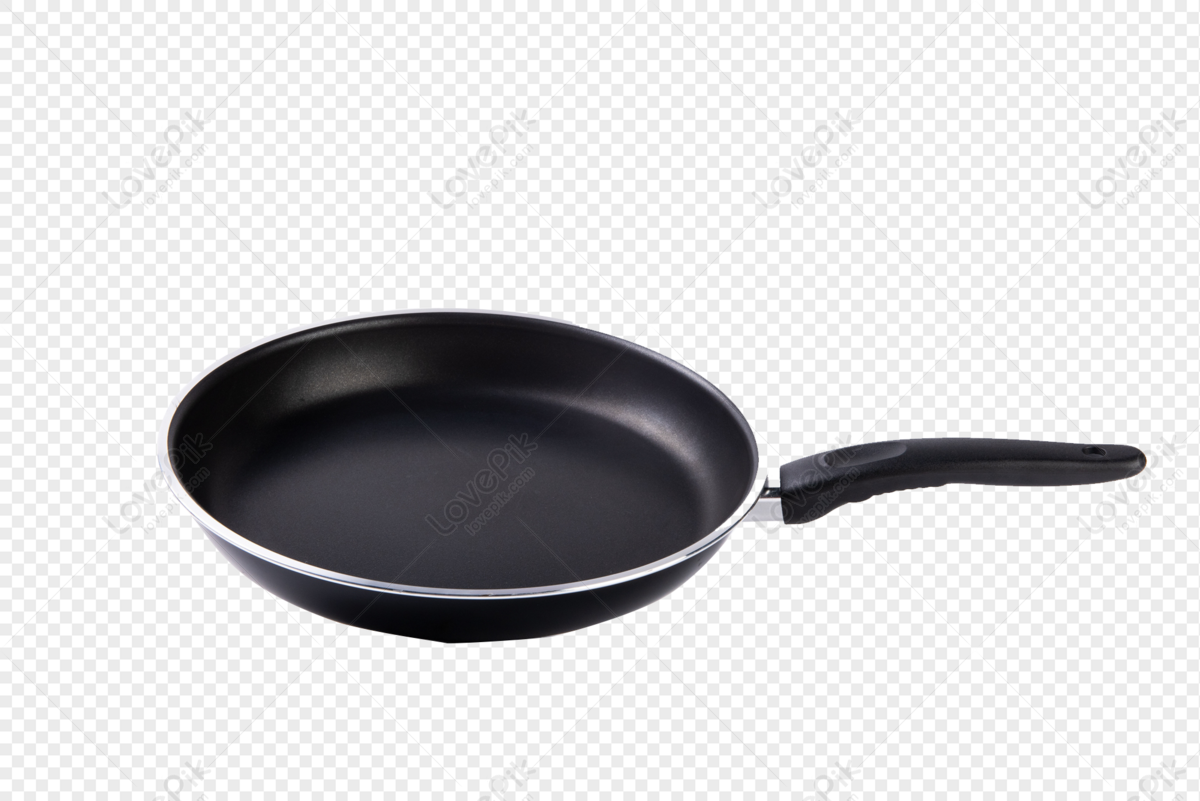 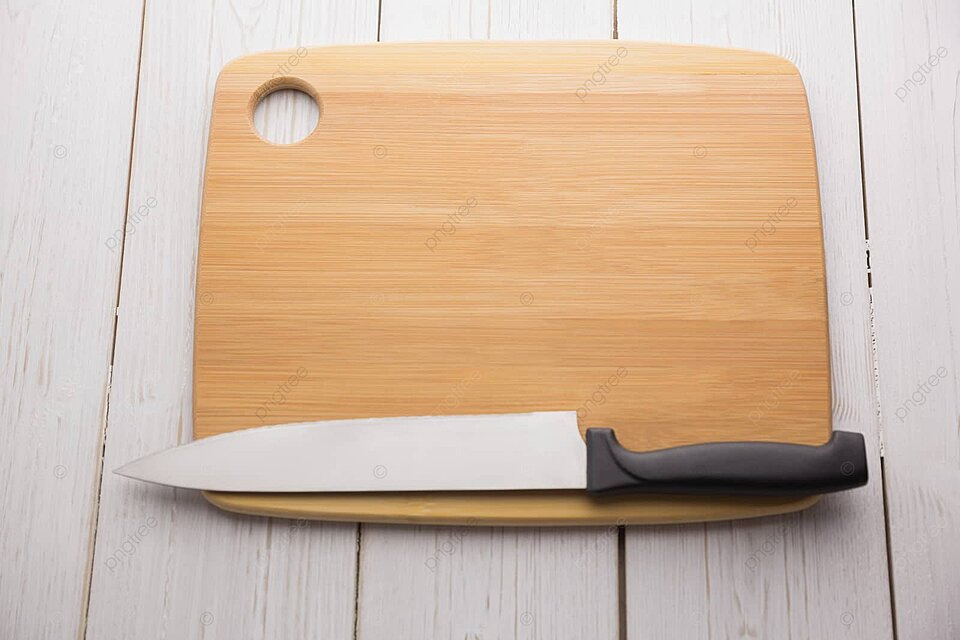 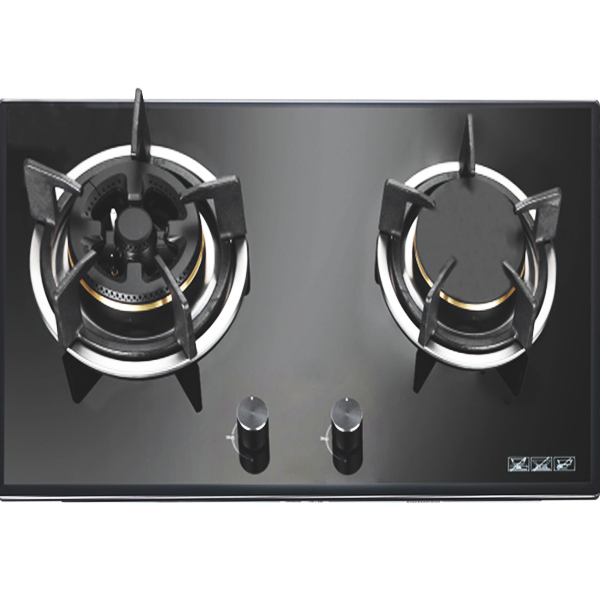 HOẠT ĐỘNG 2: THỬ TÀI BÉ YÊU
“ TÌM ĐỒ DÙNG CỦA TỪ KHÁI QUÁT”
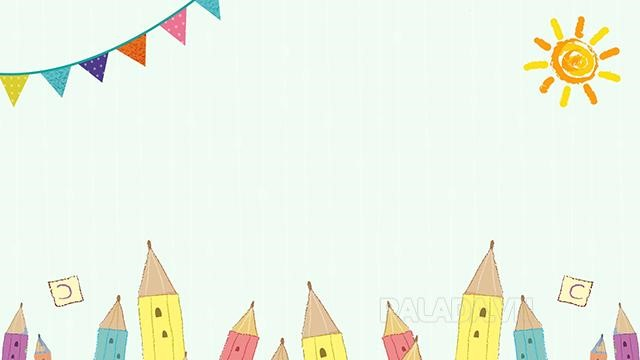 ĐỒ DÙNG CỦA BÁC SĨ
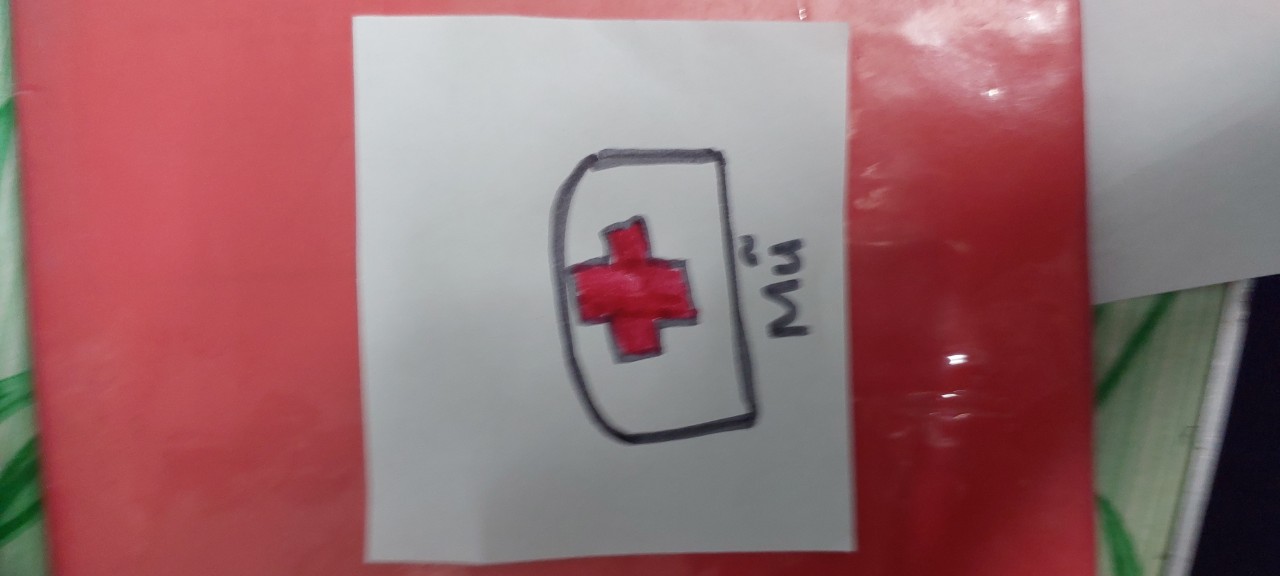 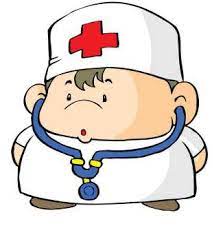 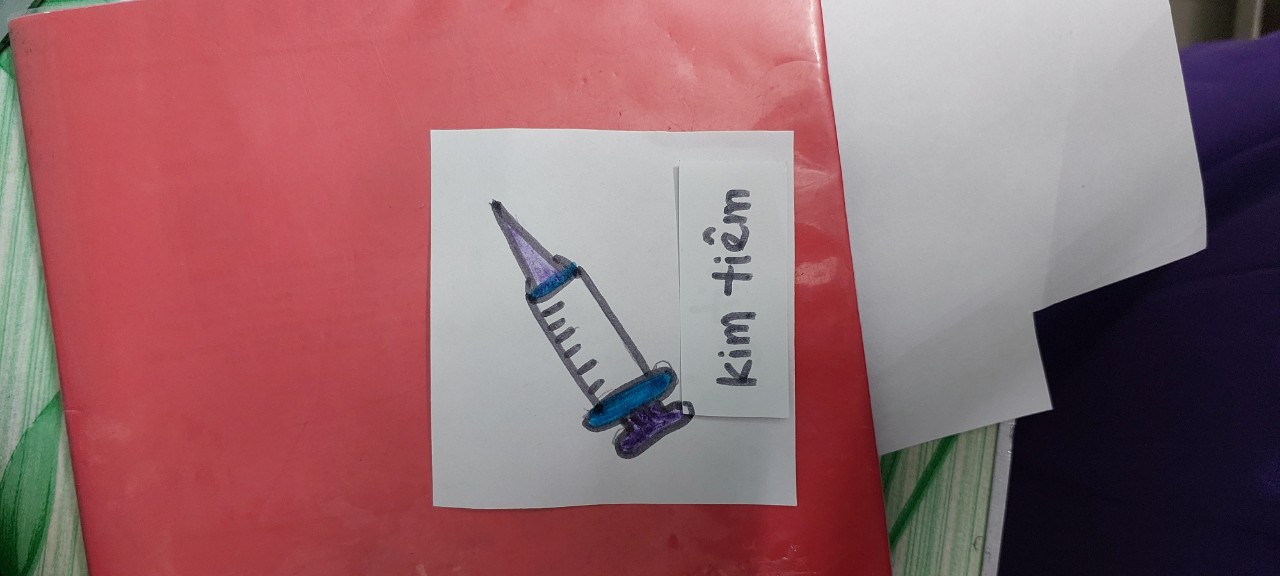 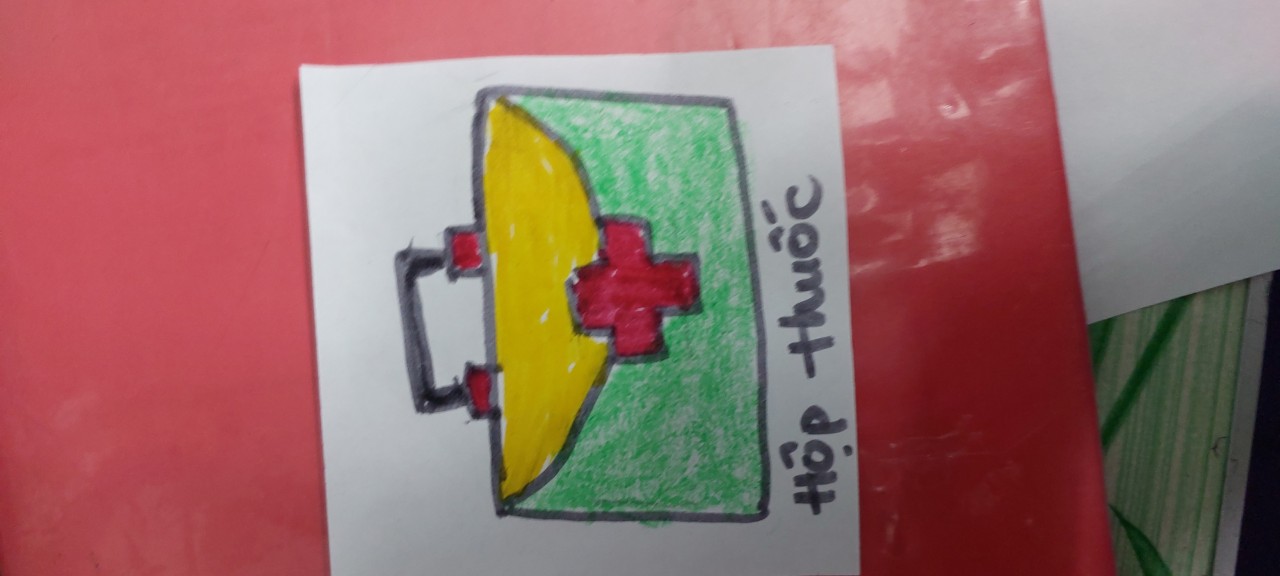 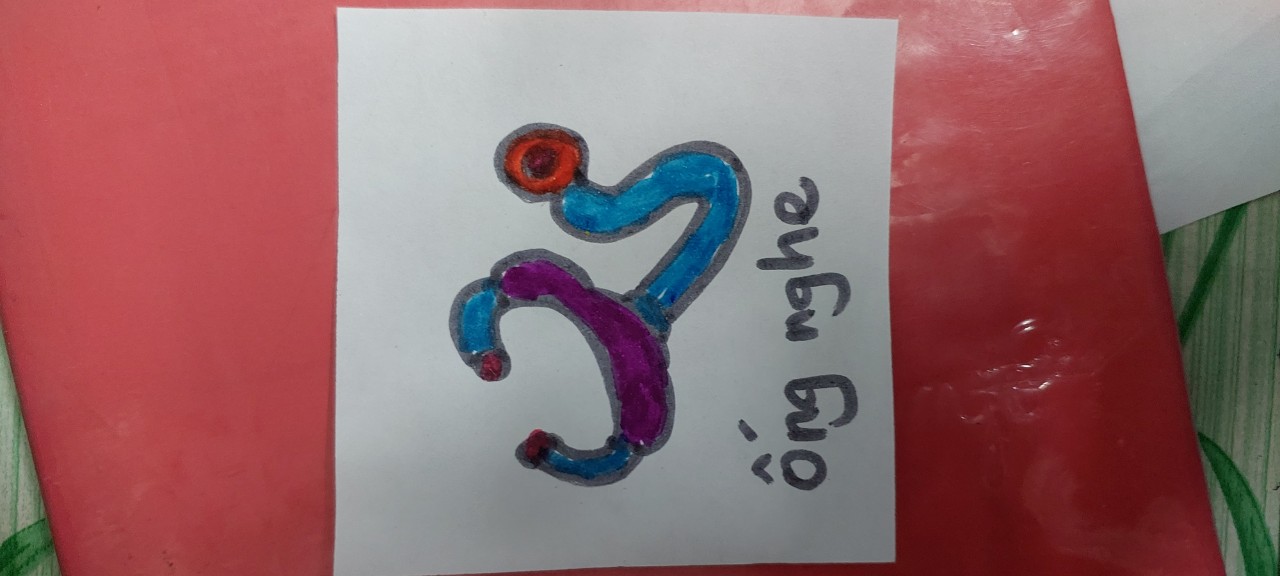 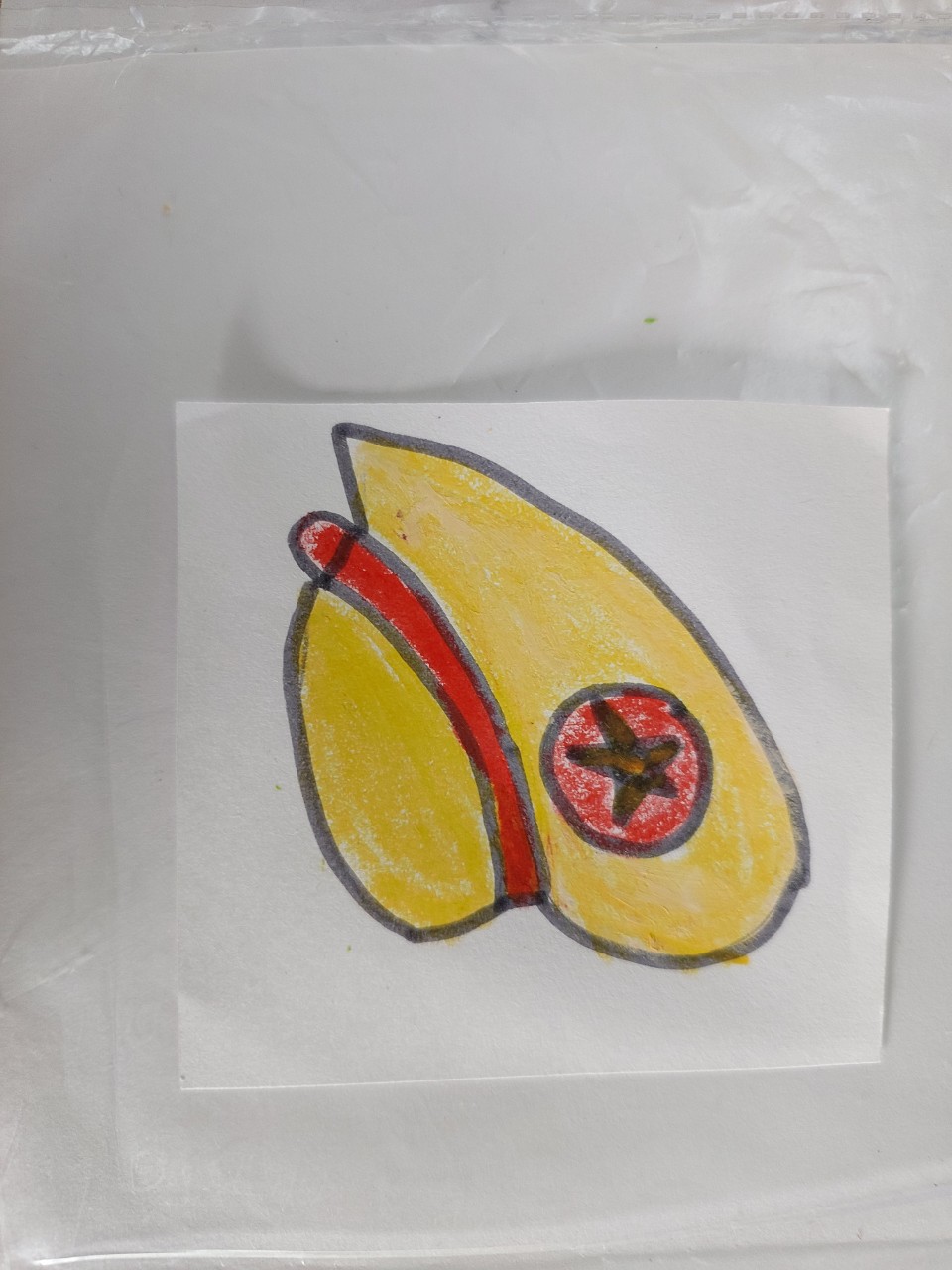 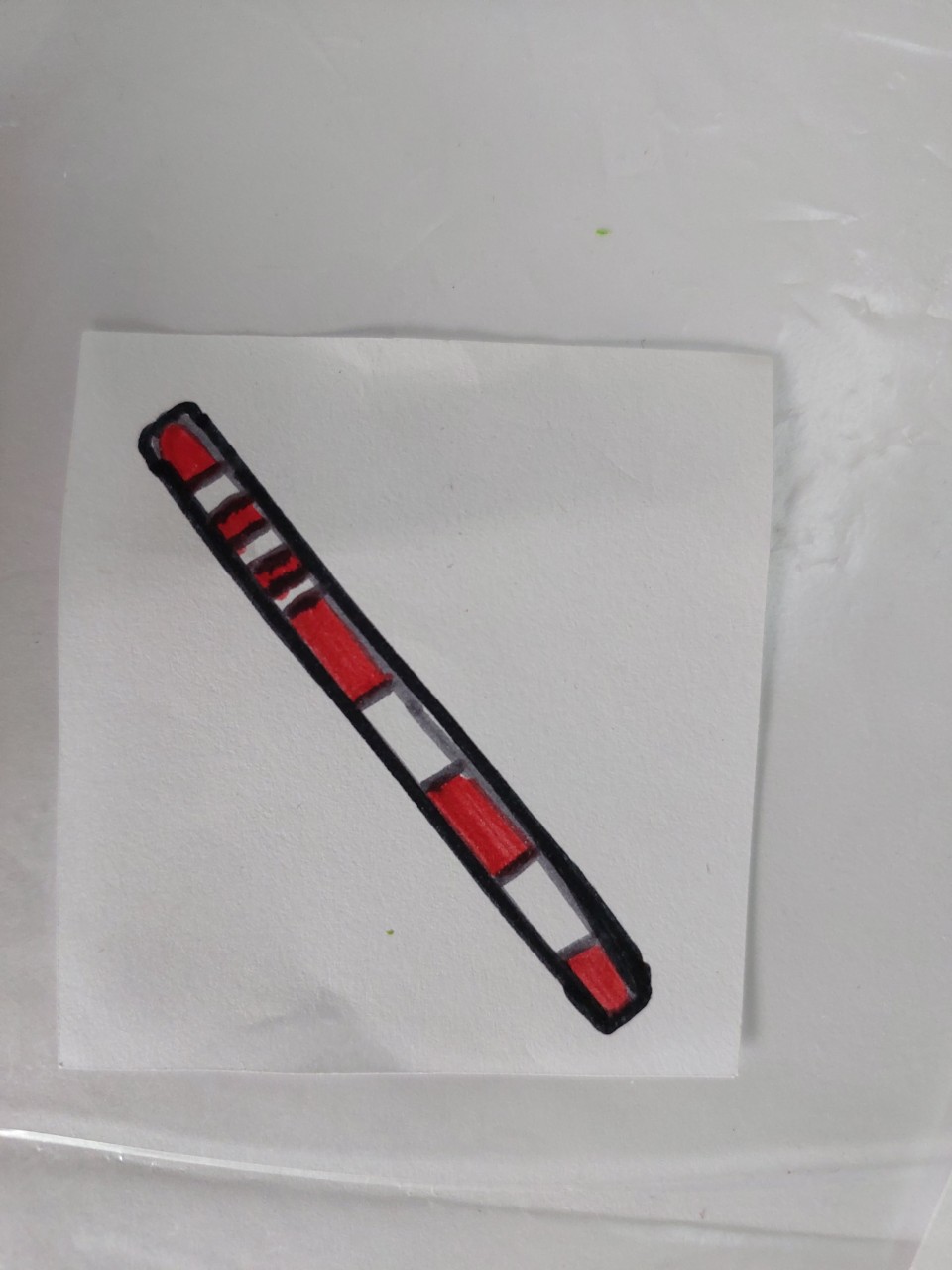 ĐỒ DÙNG CỦA CHÚ CÔNG AN
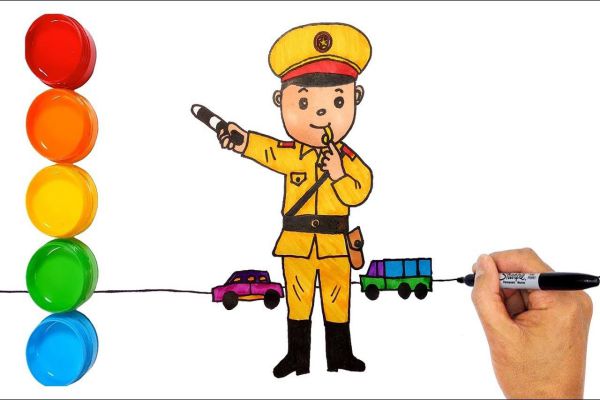 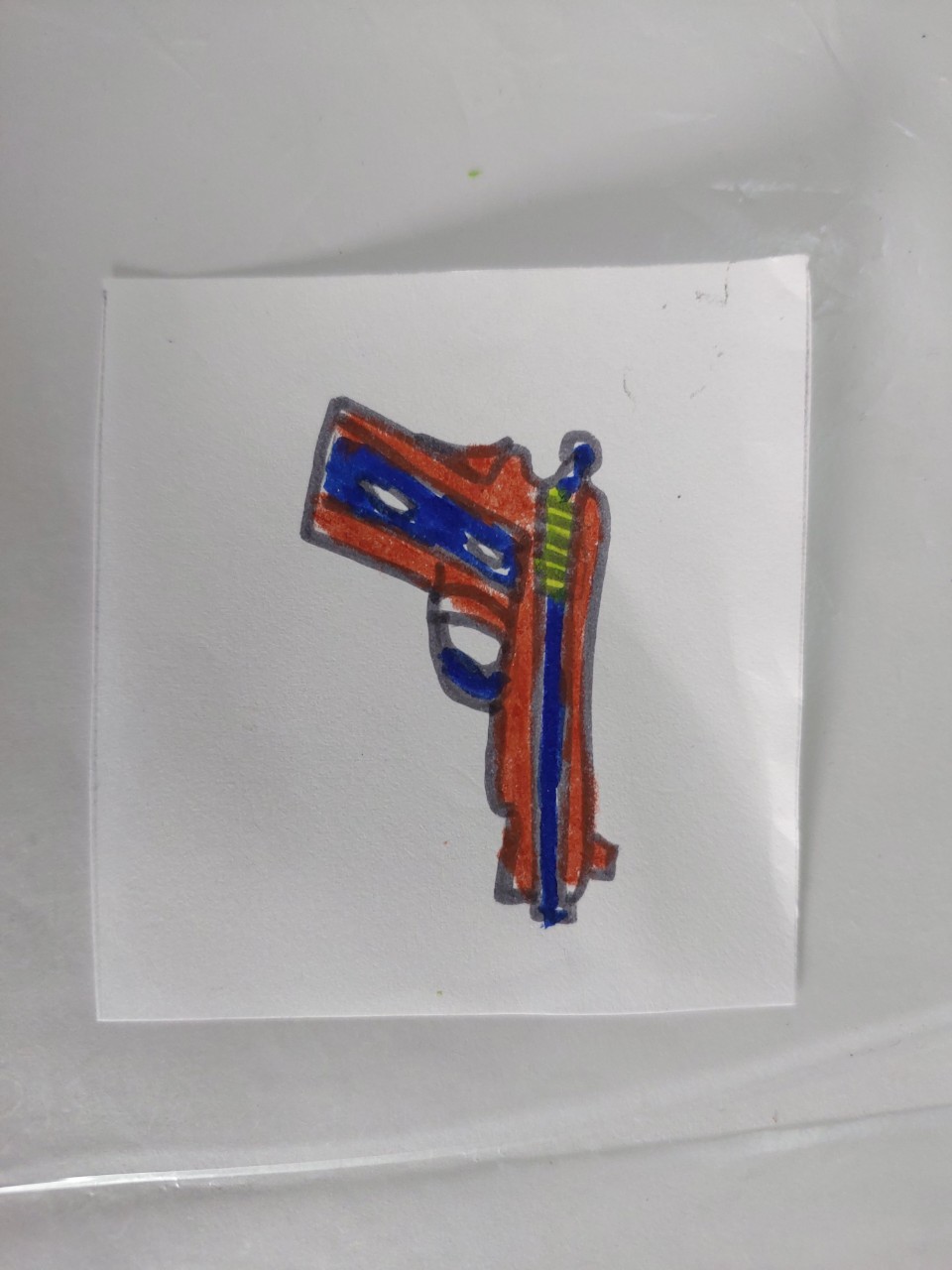 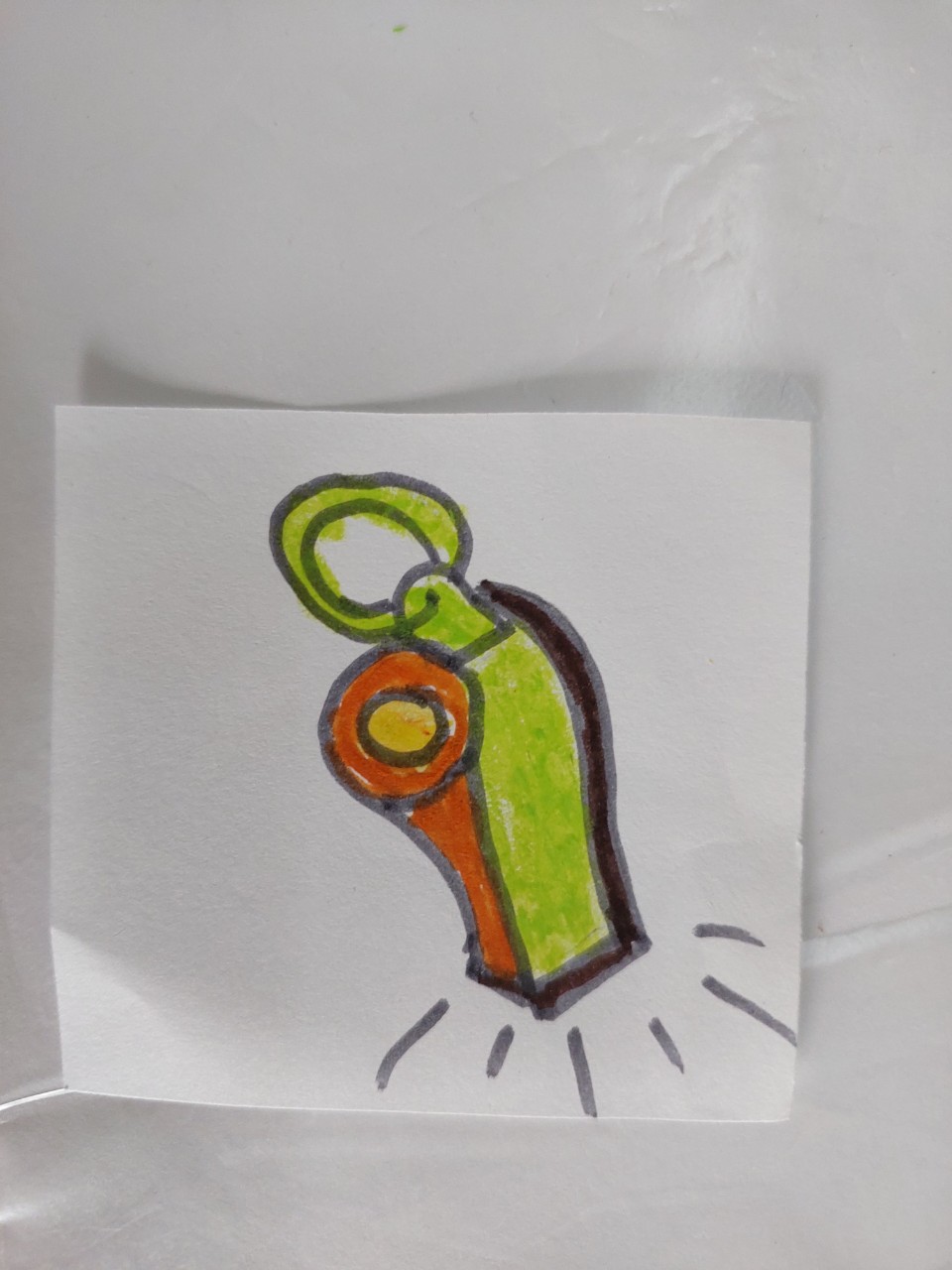 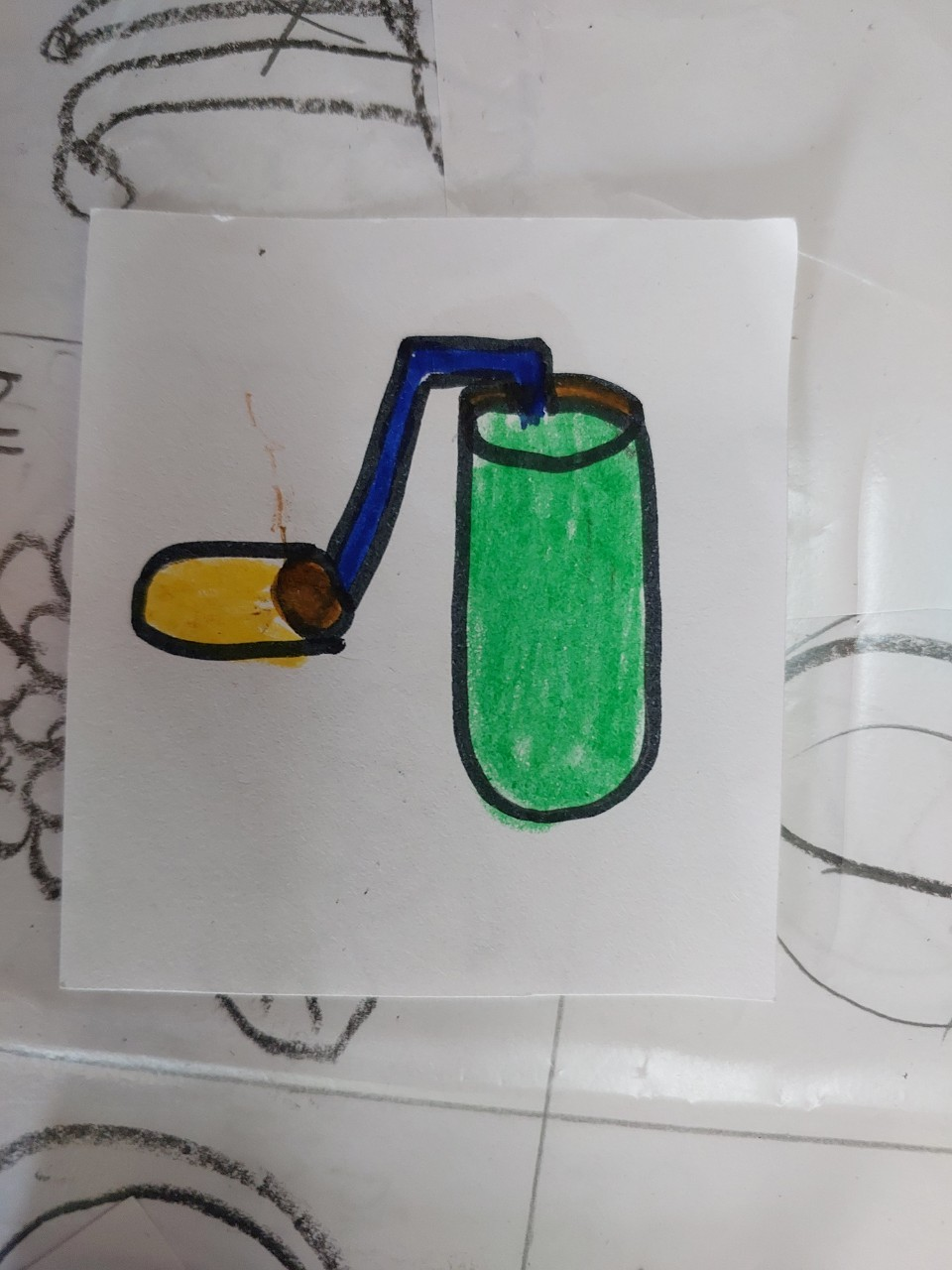 ĐỒ DÙNG CỦA 
CHÚ THỢ XÂY
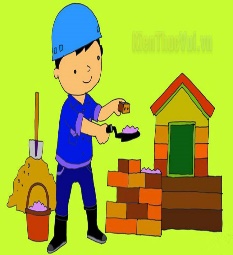 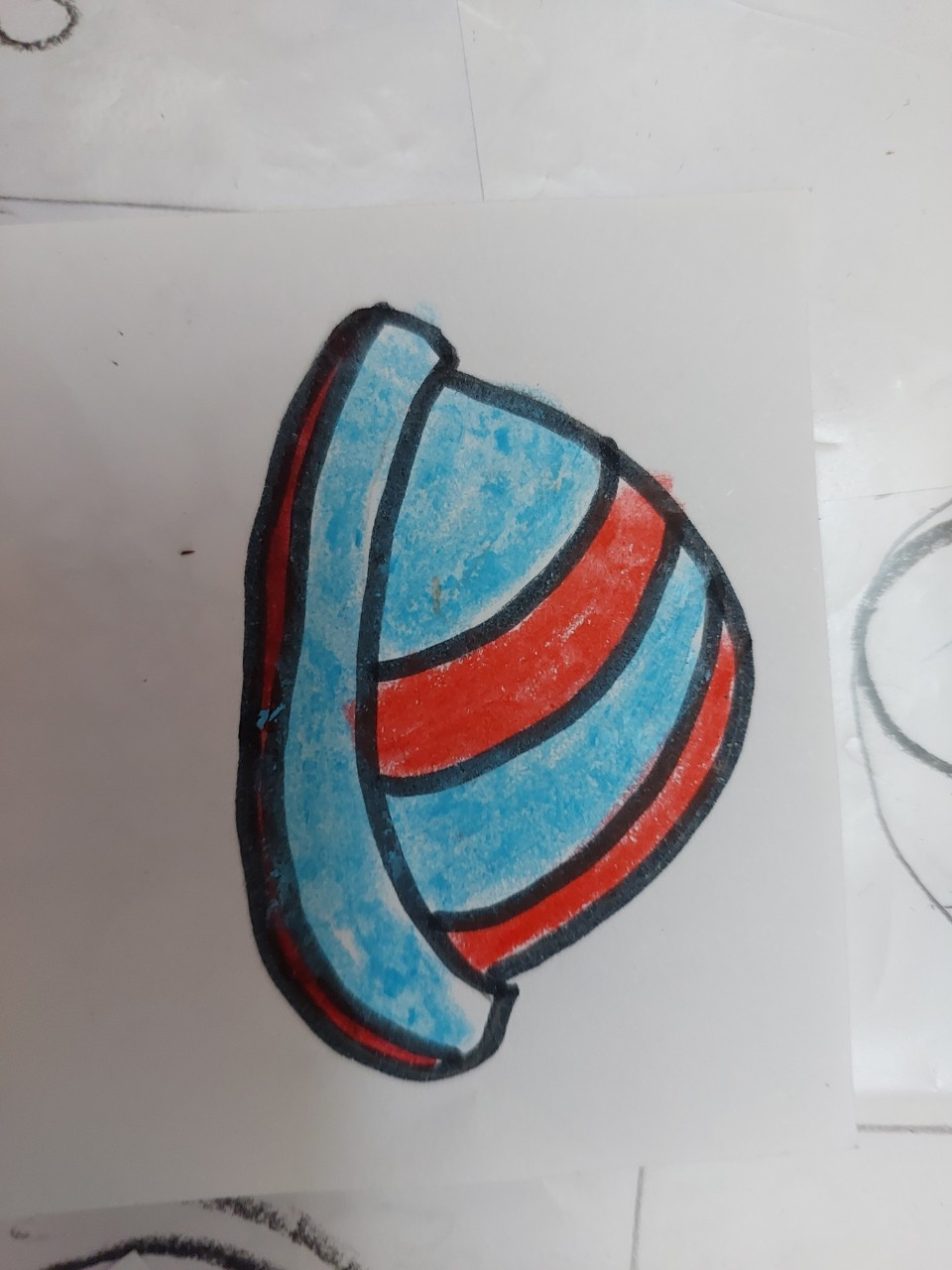 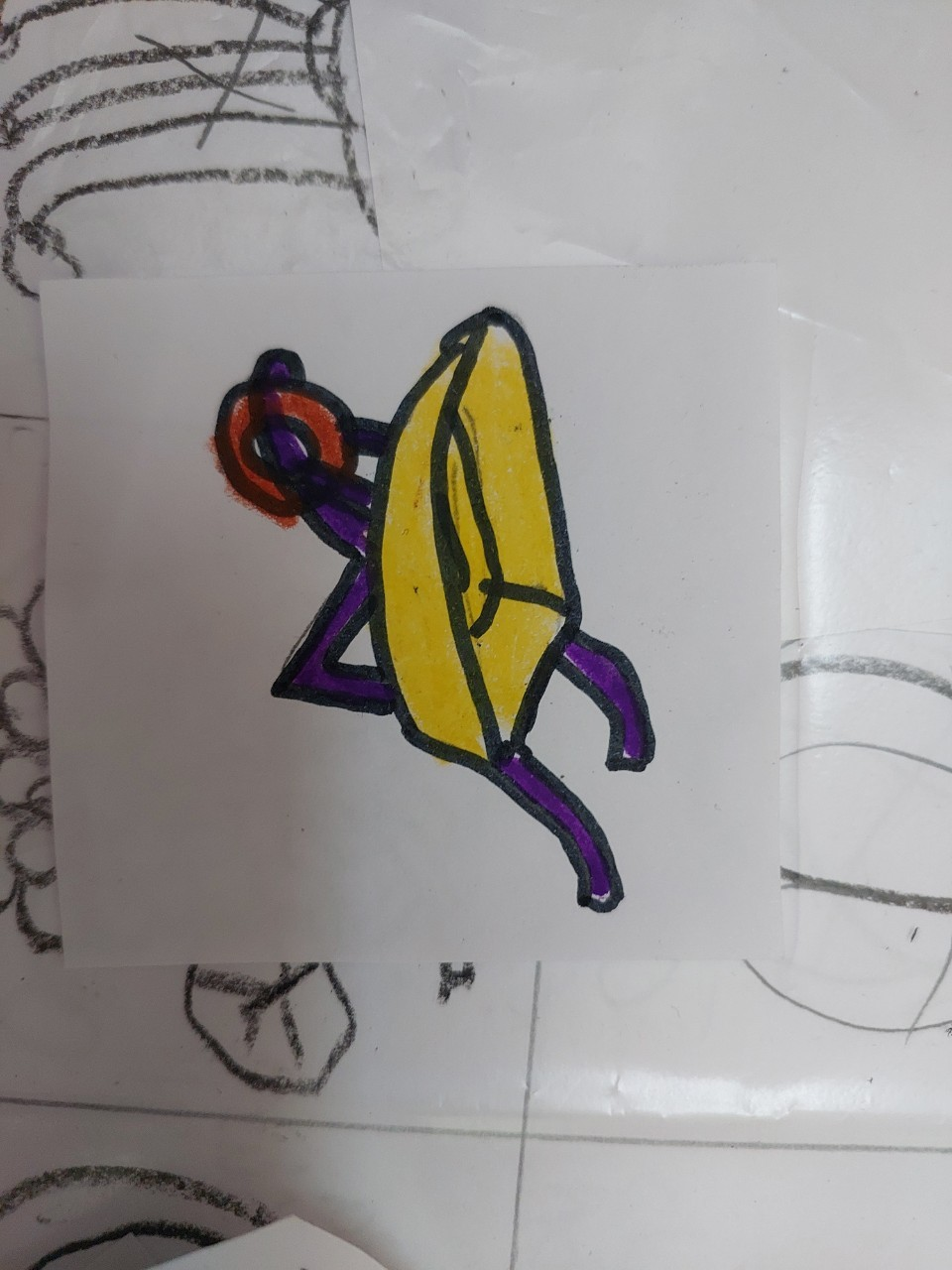 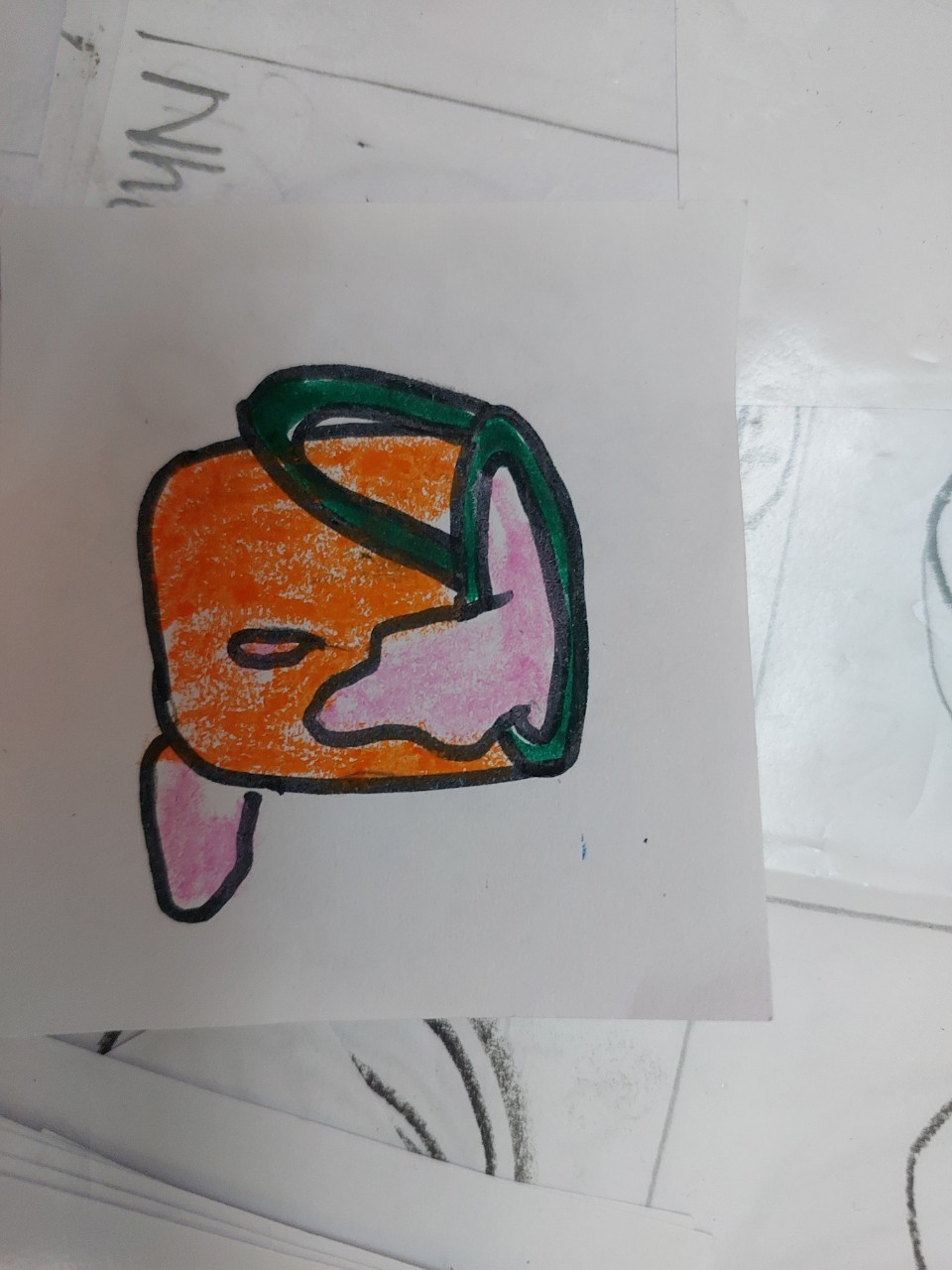 HOẠT ĐỘNG 3: 
“ Trẻ thực hiện bài tập theo khả năng ”
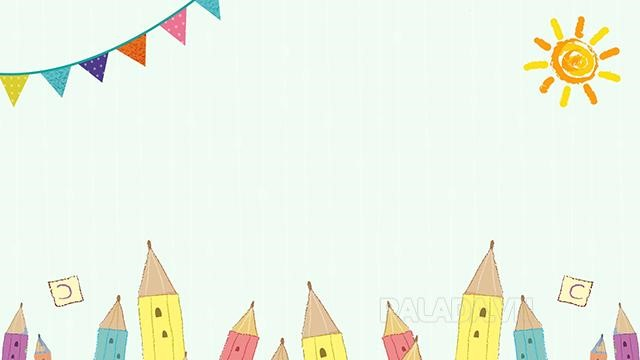 Tìm và gắn các hình ảnh cho phù hợp với từ khái quát
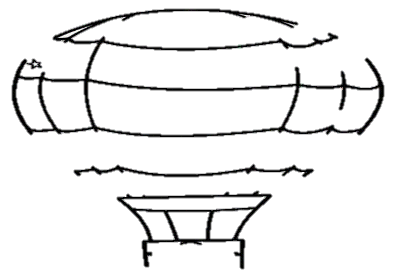 ĐỘNG VẬT SỐNG DƯỚI NƯỚC
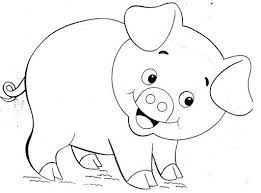 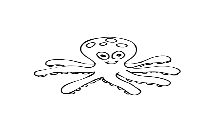 TRÁI CÂY
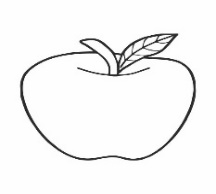 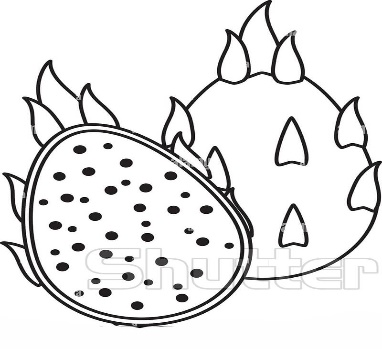 ĐỘNG VẬT SỐNG TRONG NHÀ
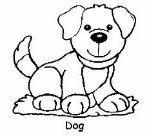 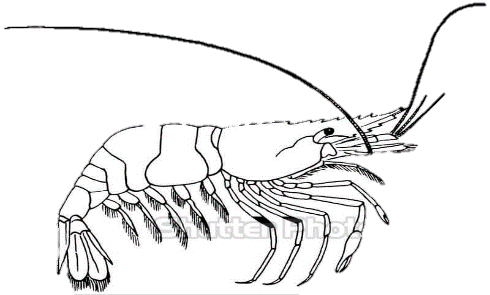 PHƯƠNG TIỆN GIAO THÔNG
Nối những hình ảnh liên quan đến từ khái quát trong ô vuông.
Nối những hình ảnh liên quan đến từ khái quát trong ô vuông.
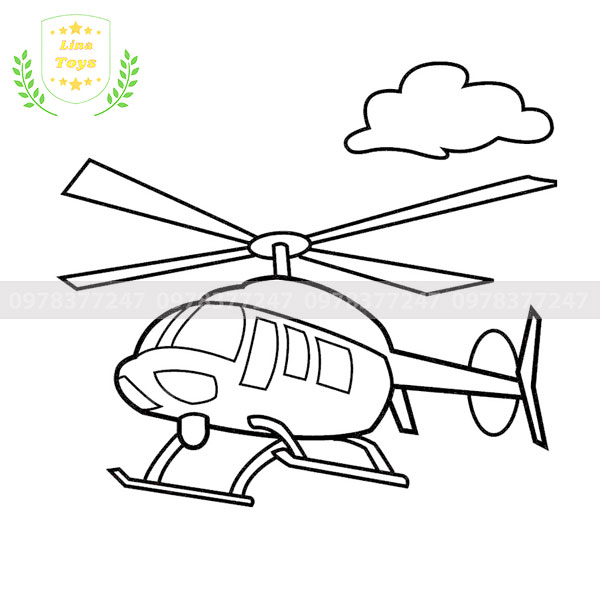 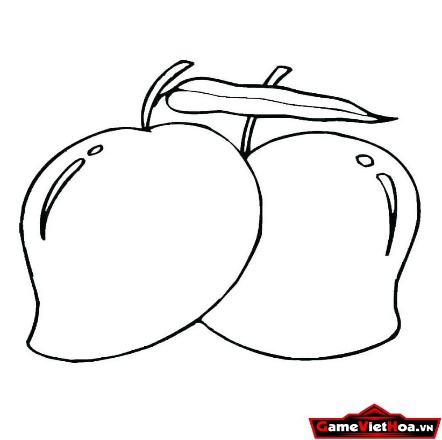 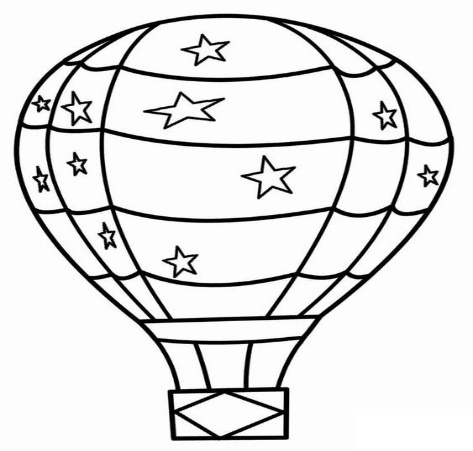 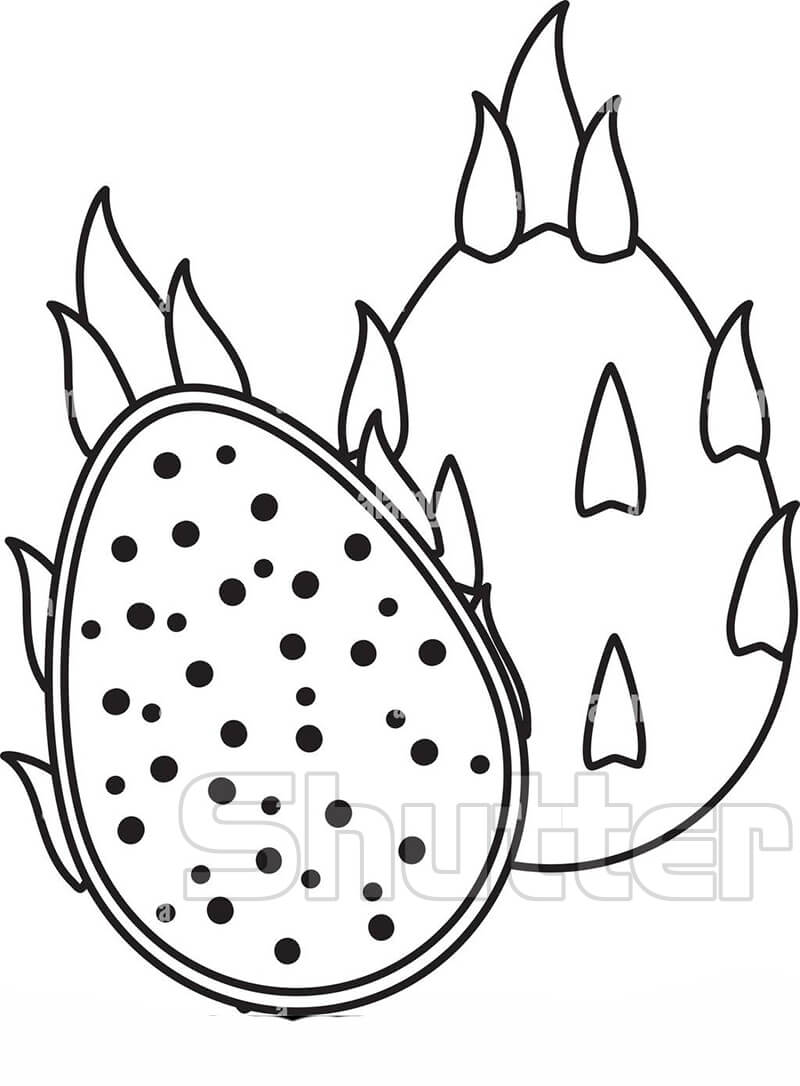 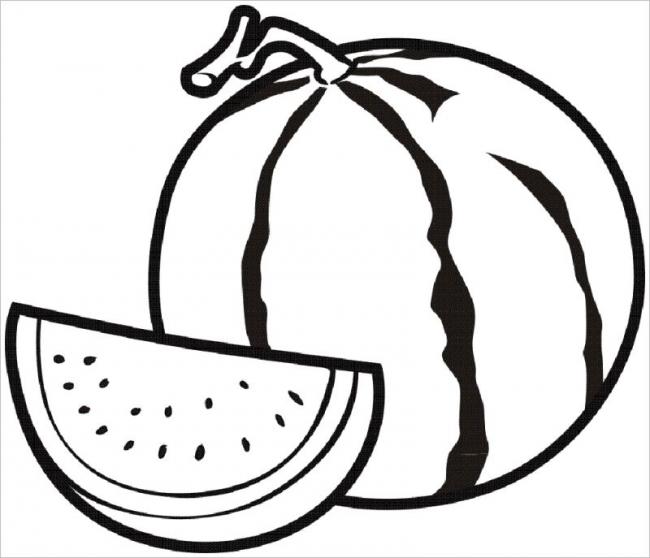 PHƯƠNG TIỆN GIAO THÔNG
PHƯƠNG TIỆN GIAO THÔNG
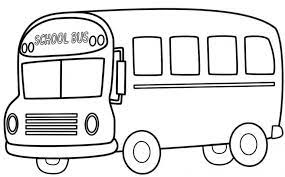 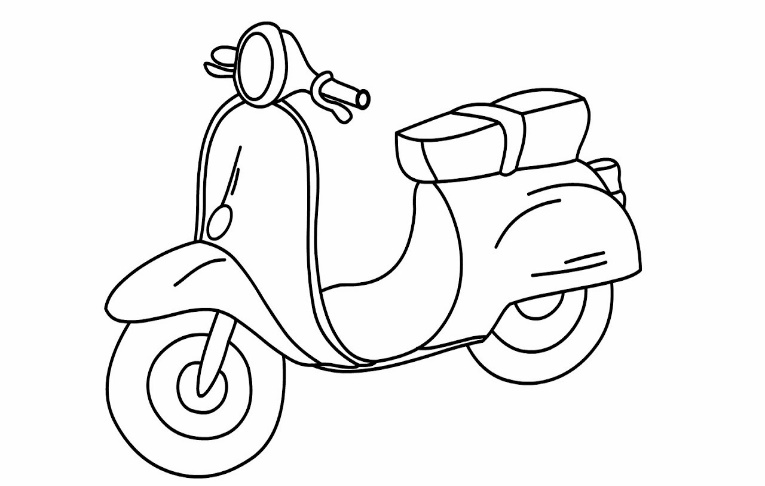 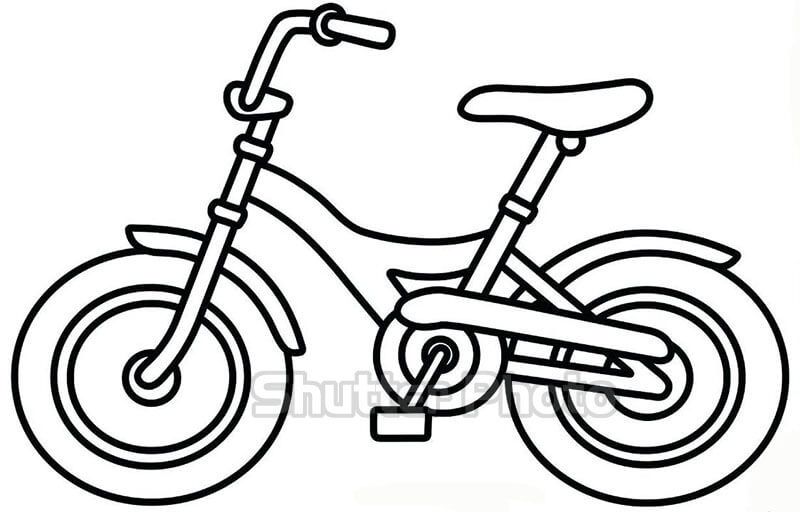 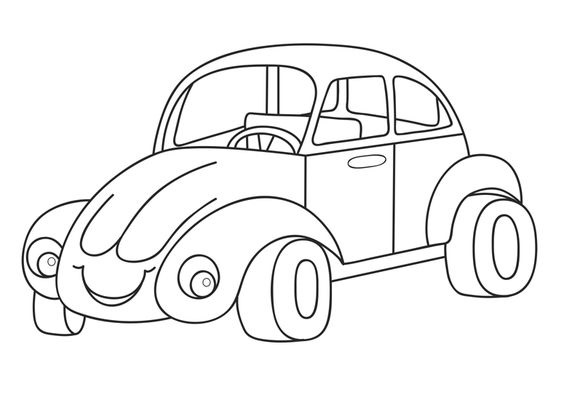 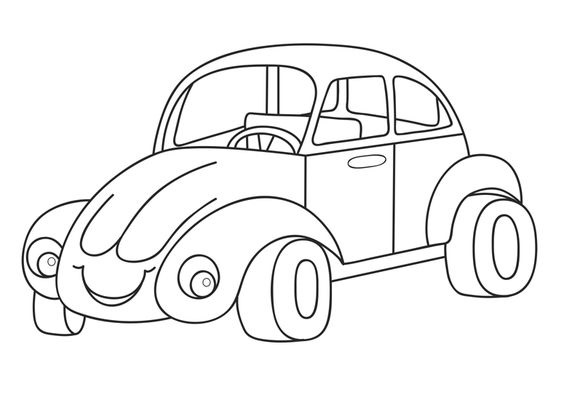 Tìm kí hiệu từ khái quát cho những hình ảnh  và nói tên từ khái quát đó.
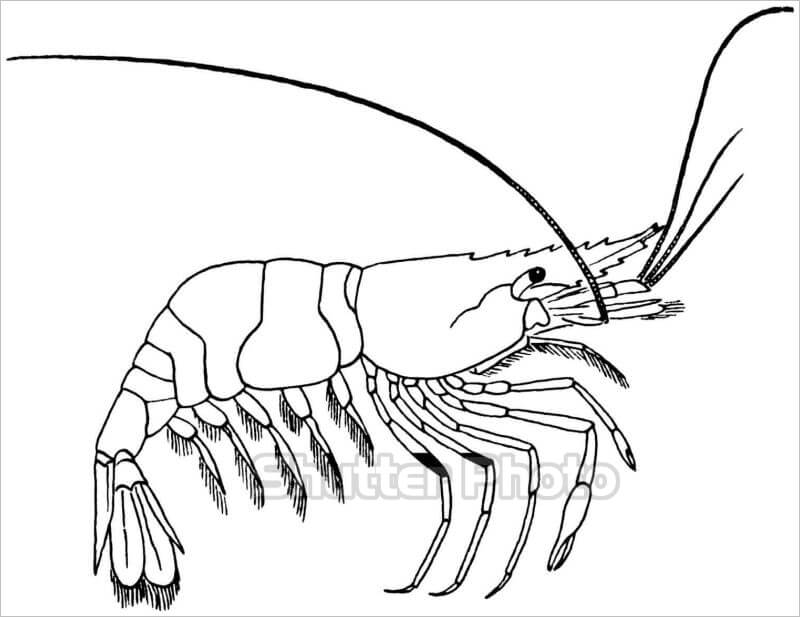 ĐỘNG VẬT SỐNG DƯỚI NƯỚC
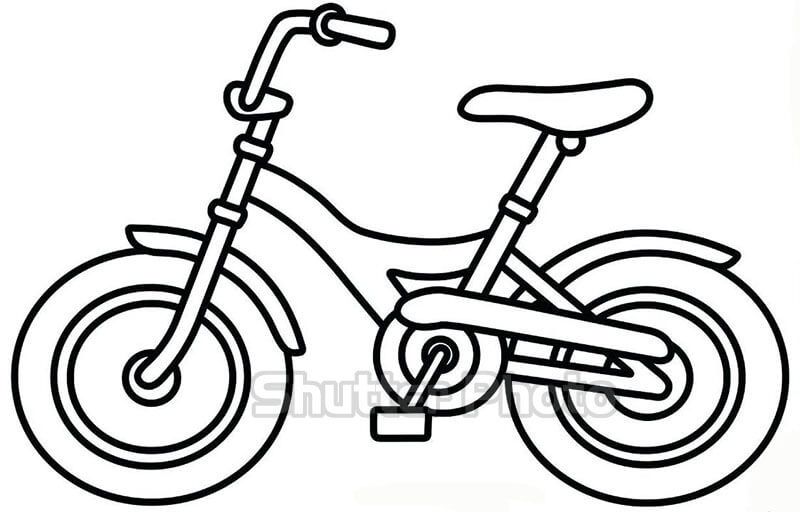 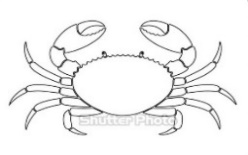 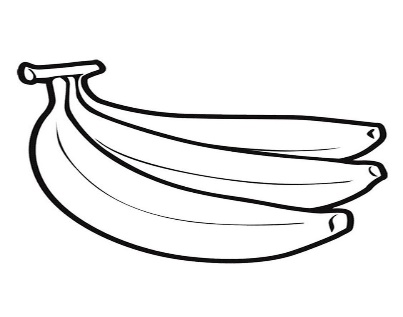 PHƯƠNG TIÊN GIAO THÔNG
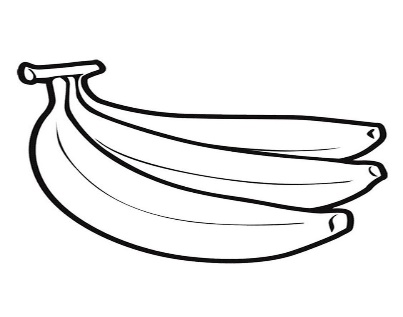 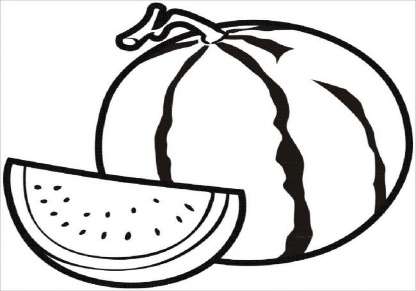 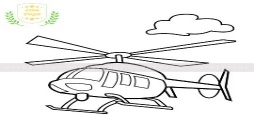 TRÁI CÂY
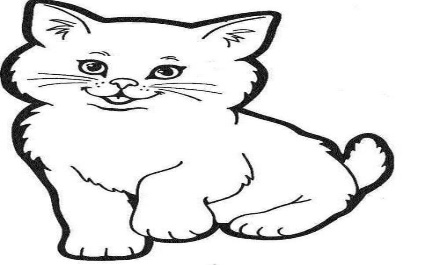 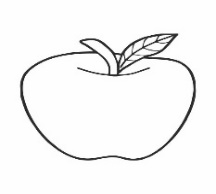 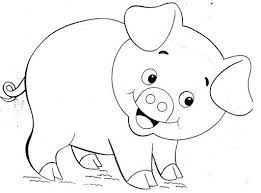 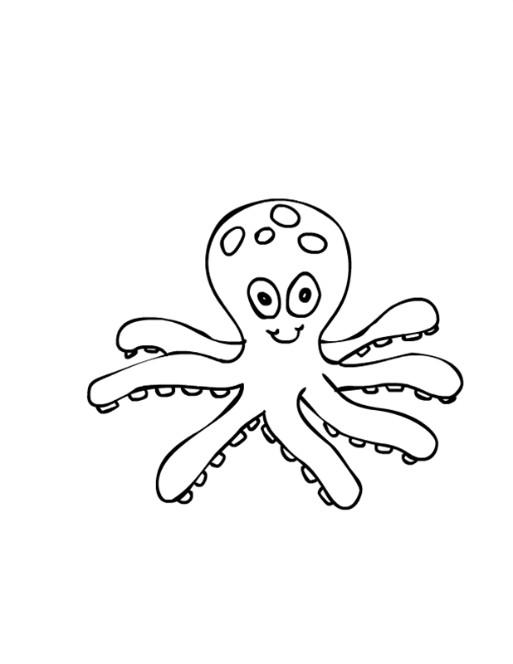 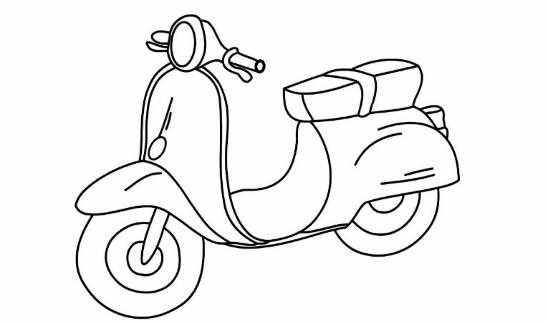 ĐỘNG VẬT SỐNG TRONG NHÀ
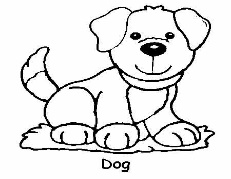